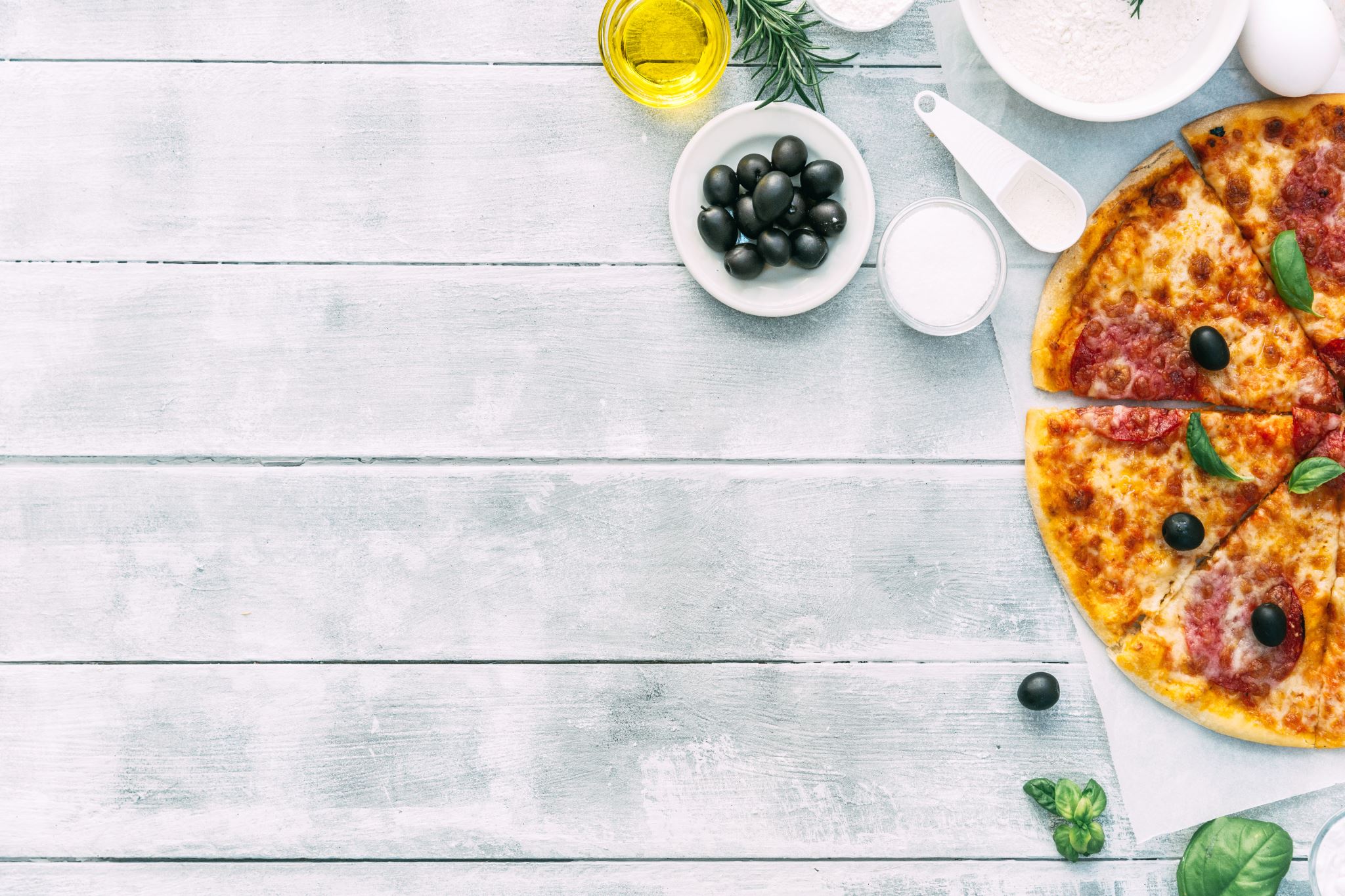 Kocsonya/MEAT JELLY/ASPIC
Kocsonya:takes Hungarian food-lovers back to childhood memories of winter meals or Christmas dinners. If your grandmother made this dish for the holidays (or winter Sunday), you either loved it or hated it.
rECEPT
INGREDIENTS
3-4 pig trotters (feet), sliced in half
2 ham hocks/pork knuckles, cut into smaller pieces
300 grams fresh pork rind
2 Carrots, peeled
2 Onions, peeled
Garlic (depending on taste, from 3 cloves to 2 heads), peeled
8-10 Whole peppercorns
2 pork ears (around 500 grams), optional
Salt to taste
INSTRUCTIONS
Carefully trim and clean the meat and place all pieces in a large pot with all of the other ingredients (except for the salt). Pour just enough cold water to cover everything. Bring to a boil and then reduce the heat to low.
Slowly simmer for 4-5 hours until all of the meat is tender, making sure to add water to replace the water that evaporates. All of the ingredients must be covered throughout the long cooking process. Add salt after about 2 hours.
When done, skim the fat from the top and separate the meat and vegetables from the broth. You can discard the vegetables.
Remove all of the bones and gristle from the meat.
While the broth cools, portion out the ingredients into smaller bowls or molds. Once the broth is cool (but not solidified, after about 20-30 minutes), strain it through a cloth and pour it over the meat.
Cover the mold/bowls with aluminum foil and let them stand overnight outside (if it's cold) or in the fridge.
Serve the kocsonya cold with sweet paprika (optionally with tomato, parsley, and half a boiled egg) and thick slices of bread.
Köszönöm a figyelmet
Köszönöm tanárnő